Teaching How to Fish: An Innovative, Interprofessional EBM Curriculum
Christopher Bunt, MD, FAAFP
Christopher Jonas, DO, FAAFP
Disclosures:
Nothing to disclose.

DoD Disclaimer:
The views expressed in this presentation are those of the authors and do not necessarily reflect the official policy or position of the Air Force at-large, the Department of Defense or the U.S. Government.
Word Association
Research

Evidence Based Medicine

Scholarly Activity

Scholarship
[Speaker Notes: Idea here is to move from a less palatable word to an appreciated word that can be used to describe what we do as faculty…and can help with labeling EBM actions and curriculum. 
Plus, get the group talking, and used to talking as we go.]
Session Objectives
1. List at least one innovative instructional strategy for a large-group curriculum.

2. List at least one benefit of a flipped classroom for a large group curriculum.

3. List at least one smartphone app useful for EBM searches.
[Speaker Notes: Can give learners the info, which is giving them fish to eat.  They can eat what they are given.
If we teach them the strategies to catch fish, they can (theoretically) eat forever!]
Session Roadmap
Three Blocks
1. Innovative strategy
2. Flipped classroom
3. Smartphone apps

Block Components
1. Audience Experience/Knowledge
2. Description of our curriculum requirements
3. Evolution of our approach
4. Brief discussion
[Speaker Notes: Plan for discussion as we move through, but as time allows, we will have a longer discussion at the end.]
Overall curriculum requirements
EBM Curriculum for entire MS class
Just prior to Clerkship year
Introduce EBM; Critical appraisal in 90 mins

What it was: 
Didactic lecture
Journal Club
[Speaker Notes: Journal club involved reviewing an article with faculty preceptors, who would pick apart some RCT or meta-analysis.  The article would be provided in advance, no one would read it in advance, no other information given to the students about how to critically appraise the literature.]
Block 1: Innovative Strategies
What do you consider innovative in education?

What have you tried? 

What worked? What didn’t?
Block 1: Our Program
Didactic Session with Breakout
45 minutes lecture, then 45 minute small group
How to ask and then answer a foreground clinical question.
PICO model*
*Straus SE, Glasziou P, Richardson WS, Haynes RB. Evidence-Based Medicine: How to practice and teach it, 4e. Elsevier. ISBN: 978-0702031274
Block 1: Evolution
We chose to do a 2 minute animation
Foreground vs. background clinical questions
Describe PICO model

Truly flip the classroom

Make it fun and unique!
Block 1: Our animation
Block 1: Our animation
Handout would not allow for upload of the actual animation at this time.

If you would like a copy, please email me.
Block 1: Animation comments?
First thoughts?

Too simple? Too complex?

Anyone aware of anything similar?
Block 2: Flipped Classroom
Who has flipped a classroom?

What subjects work well for this strategy?
Block 2: Curriculum Needs
Needed to reinforce PICO

Needed to complete pre-assessment

Needed to assign pre-work
Block 2: Evolution (Old)
No previous pre-assessment (or post)

No handouts for review prior to session

No pre-work assignment
Block 2: Evolution (New)
PICO handout for reference (Sakai)

Quiz for pre-assessment

Last question had pre-work assignment
[Speaker Notes: Brief discussion of Sakai and what it offers (as it was crucial to this happening)]
Handout
Quiz Page 1
Quiz Page 2
Block 2: Handout and Quiz comments?
Issues with initiating?

Method of distribution?

Concerns?
Block 3: EBM Smartphone app
What are some EBM smartphone apps?

What do you actually use daily for your foreground clinical questions?
[Speaker Notes: EPSS, ACP Clinical Guidelines, Guideline Central, Essential Evidence Plus, ASCCP, PubMed4HH, plus many more.]
Block 3: Curriculum Reqs
Teach Critical Appraisal

Previously emphasized Journal Club style

Preceptor telling what was good/bad*
[Speaker Notes: *Giving the participants fish!]
Block 3: Evolution
Handouts given in advance; used in class
AFP Validity Questions
FRISBE (Treatment trial specific-Duke)
SORT (AFP)
[Speaker Notes: FRISBE: Follow-up, Randomization, Intention-to-treat, Similar Baseline Characteristics, Blinding, Equal Treatment]
Block 3: Evolution
Partners review each article they brought

Smartphone apps/websites reviewed*

Practice answering questions!
[Speaker Notes: *Also given as additional reference materials to learners prior to class]
Smartphone App example
Pubmed4HH
Online
App store
Android

TRIP Database
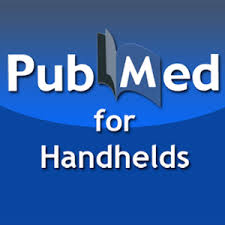 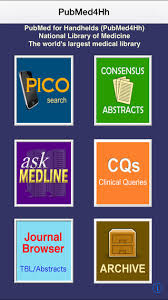 [Speaker Notes: Hyperlinked to each of the above.]
Block 3: EBM Smartphone play
As time allows, please play with the app

Or access online and play with it
Block 3: Comments on smartphone apps
Used any in education?

Thoughts?
Session Objectives
1. List at least one innovative instructional strategy for a large-group curriculum.

2. List at least one benefit of a flipped classroom for a large group curriculum.

3. List at least one smartphone app useful for EBM searches.
[Speaker Notes: Can give learners the info, which is giving them fish to eat.  They can eat what they are given.
If we teach them the strategies to catch fish, they can (theoretically) eat forever!]
Discussion
Questions/Comments?

Christopher.bunt@usuhs.edu
Please evaluate this presentation using the conference mobile app! Simply click on the "clipboard" icon       on the presentation page.
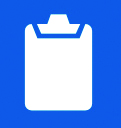 Supplemental: EBM Apps
BMJ article with multiple EBM apps described and reviewed